Cultural Competence Panel
Esmeralda Mandujano
National AgrAbility training workshop 
March 27, 2019
CULTURE: What is it?
Recommendations for agency representative work with the public…
What do you define as culture ?
What is important in your culture?
What are you noticing from others responses?
[Speaker Notes: Public: talk about farmworkers in CA
Culture: Customs, arts, social institutions, achievements of a particular nation, people or other social group]
DIFFERENCES
[Speaker Notes: Approach that we utilize to work with everybody to establish rapport..]
Approaches
Cultural Competence
Achievable
Cultural Humility (1998)
Expansion of Cultural Competence
“To be avoided, however, is the false sense of security in one’s training evidenced by the following actual case: An African American nurse is caring for a middle-aged Latina woman…. after the patient had undergone surgery. A Latino physician on a consult service approached the bedside and, noting the moaning patient, commented to the nurse that the patient appeared to be in a great deal of postoperative pain. The nurse summarily dismissed his perception, informing him that she took a course in nursing school in cross-cultural medicine and “knew” that Hispanic patients over express “the pain they are feeling.” The Latino physician had a difficult time influencing the perspective of this nurse, who focused on her self-proclaimed cultural expertise.
This nurse’s notion of her own expertise actually stereotyped the patient’s experience, ignored clues (the moaning) to the patient’s present reality…”
Approaches
Cultural Competence
Nurse Story 
Cultural Humility (1998)
Expansion of Cultural Competence
Three Dimensions of Cultural Humility
Lifelong Learning & Critical Self-Reflection
Recognize and Challenge Power Imbalances
Institution Accountability
Lifelong Learning & Critical Self Reflection
All leads to lifelong learning and ongoing critical self-reflection
We hold ourselves accountable for constant learning and curiosity to understand those around us
Frees us from feeling that we have to be experts on others and their culture (competence?)
Recognize and Challenge Power Imbalances
Attempt to recognize when we are in a position of power and make attempts to neutralize this imbalance
Recognize by pointing out and advocate 
Example: As a govt/agency employee (power position), point out your own limitations and how you can advocate for the farmworker
Cultural Competence
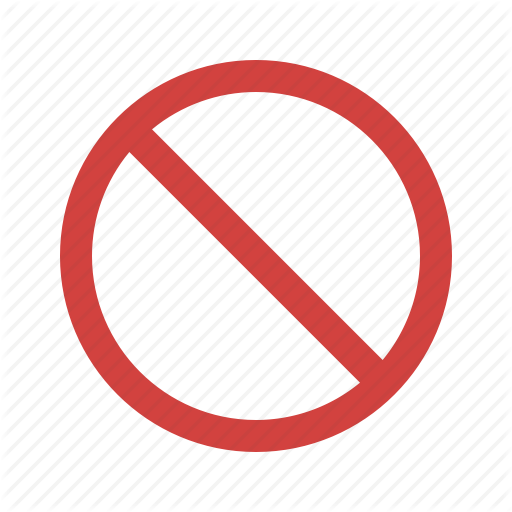 PRACTICE 
Cultural Humility
[Speaker Notes: Is it realistically possible to achieve cultural competence?]
Cultural Humility: People, Principles & Practices
LOVE
OPEN
COMPASSION
RECEIVE
“ESCUCHAR” LISTEN
ESSENCE
“One more framework, to contribute to what has got to be our ultimate goal…[which is] that there will be a sense of equity and equality and a kind of respect that we are driving forward.” (Tervalon)
[Speaker Notes: Play first 45 seconds]
Have you heard....?
CULTURAL 
HUMILITY
Thank you!